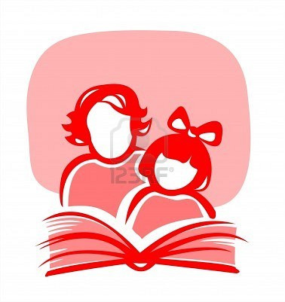 Муниципальное бюджетное общеобразовательное учреждение средняя общеобразовательная школа № 2пОРТФОЛИО
учителя начальных 
классов

Андрюхиной 
Татьяны                                      Евгеньевны
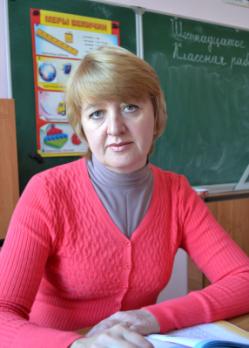 оглавление
1.  Общие сведения об учителе.

  2.  Научно-методическая деятельность.

  3.   Результаты педагогической деятельности.

  4.   Внеклассная деятельность.
Образование
Азовское педагогическое училище, год окончания – 1990 год;
Ростовский государственный педагогический университет, год окончания –1996 год, квалификация -учитель начальных классов,  специальность - педагогика и пс психология начального               образования.
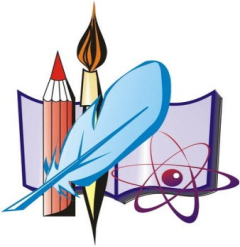 Много есть профессий на      планете. Но учитель –     лучшая из них.
Образование – высшее.
Специальность – учитель начальных классов.
Стаж работы – 25 лет.
Занимаемая должность – учитель начальных классов.
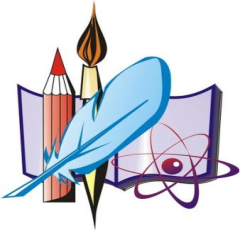 Курсы повышения  квалификации
С 21.11.2005 г. по 24.12.2005 г.  повысила квалификацию в РОИПК и ПРО по проблеме «Проблемы и перспективы развития личностно-ориентированного обучения учащихся начальной школы».
С 18.02.2013 г. По 23.03.2013 г. повысила квалификацию в РОИПК и ПРО по программе «Педагогика и методика начального образования».
Моя педагогическая философия
«Если учитель имеет только любовь к делу, он будет хороший учитель. Если учитель имеет только любовь к ученику, как отец, мать, он будет лучше того учителя, который прочел все книги, но не имеет любви ни к делу, ни к ученикам. Если учитель соединяет в себе любовь к делу и ученикам, он – совершенный учитель».                                     Л. Н. Толстой
«Скучные уроки годны лишь на то, чтобы внушить ненависть и к тем, кто их преподает, и ко всему преподаваемому».
                                                     Жан-Жак Руссо
Моя профессиональная позиция
Очень важно научить ребёнка основам математики, русского языка и других предметов. Но не менее важно воспитать достойного человека, социализированного в современном обществе.
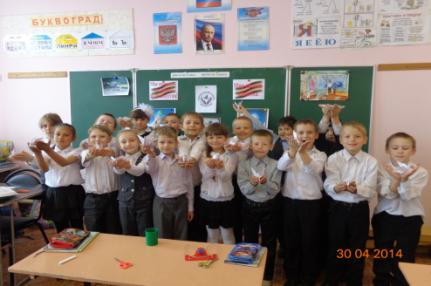 Закон                                «Об образовании РФ»
ФГОС
Title
Учебный план
Примерная         программа
Рабочие учебные программы
Календарно-тематический  план
Нормативные документы,  используемые в работе
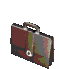 Достижение учителя
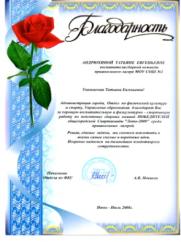 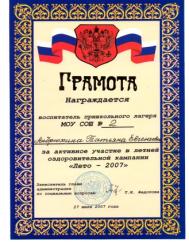 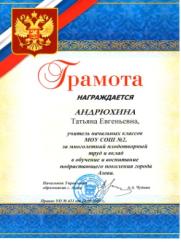 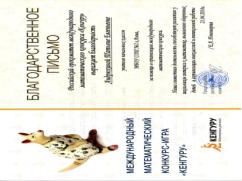 Достижение учителя
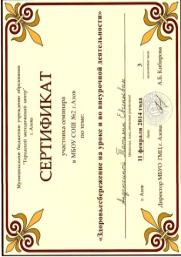 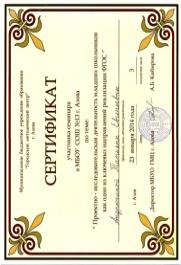 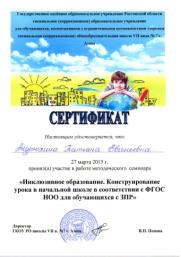 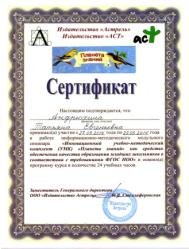 Результаты участия в конкурсах
Достижения учеников
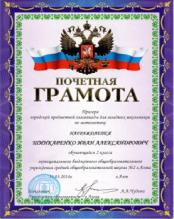 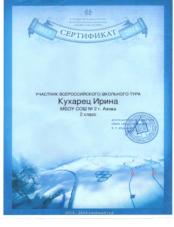 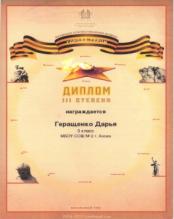 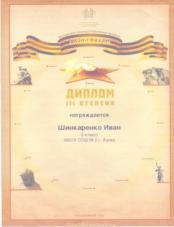 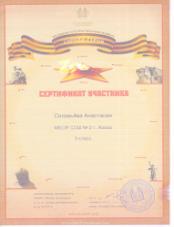 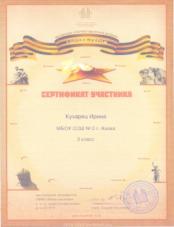 Достижения учеников
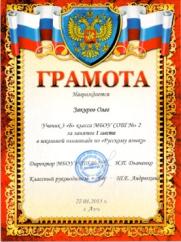 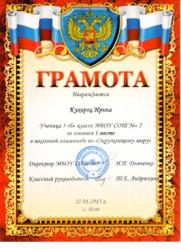 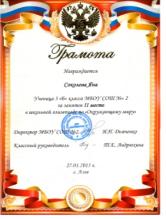 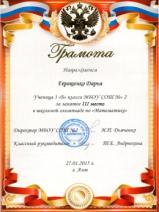 Достижения учеников
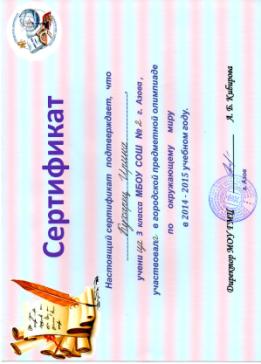 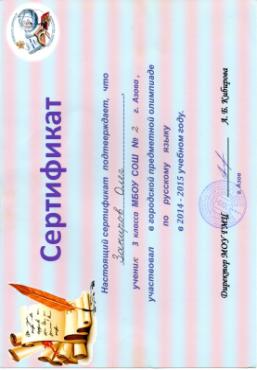 Внеурочная деятельность
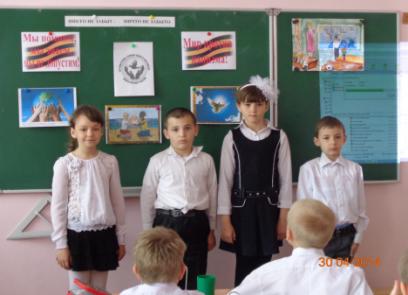 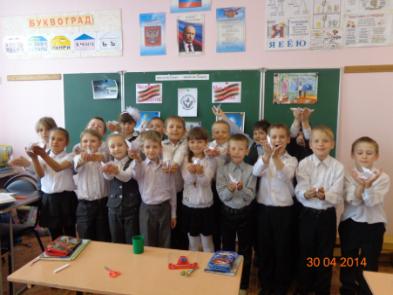 Открытое занятие для второклассников   на тему «Мир без нацизма».
Внеурочная деятельность
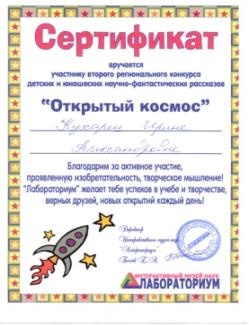 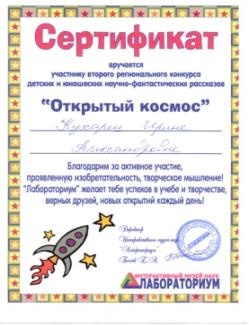 Участие в конкурсе «Открытый космос», проводимом  интерактивным музеем наук «Лабораториум»            в г. Ростове-на-Дону. (апрель 2015 года)
Внеурочная деятельность
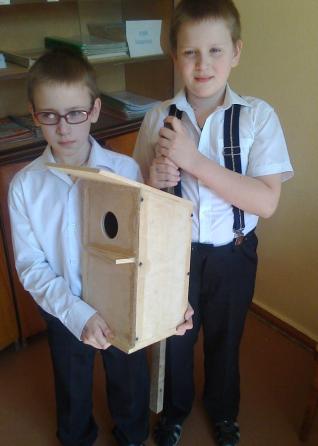 Участие в экологической акции «Земля – наш общий дом». Изготовление скворечника.           (апрель 2015 года)
Внеклассная деятельность
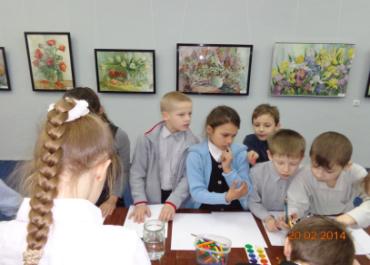 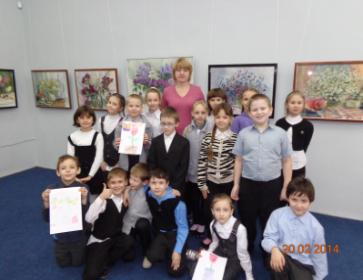 Азовский музей-заповедник. Выставочный зал «Меценат».
Посещение выставки «Волшебный мир цветов».
Внеклассная деятельность
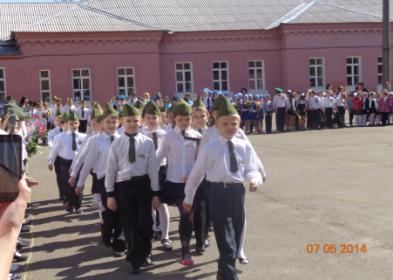 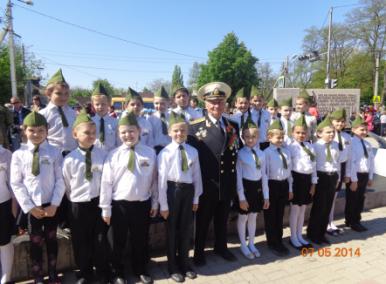 Парад юных, посвященный 69-ой годовщине Великой Отечественной войны. Возложение цветов к памятнику летчикам 248-го авиаполка.
Внеклассная деятельность
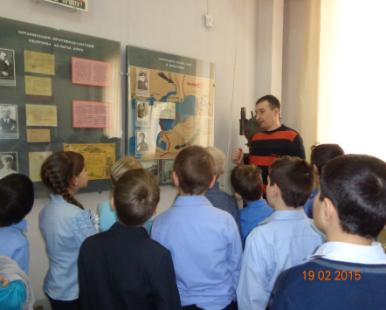 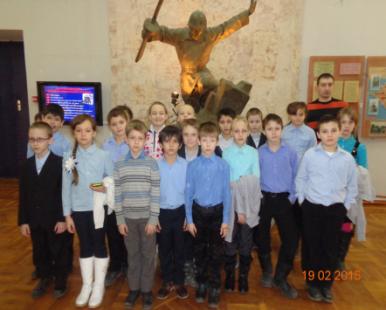 Азовский краеведческий музей. Посещение выставки   к дню Победы. Проведение урока мужества.
«Уча других, мы учимся сами.»  (Сенека)
В течении последних трех лет я работаю по УМК «Планета Знаний», цель которой – оптимальное общее развитие каждого ребенка. В процессе обучения стараюсь решать разнообразные проблемные ситуации. На уроках включаю задания творческого характера, задания на развитие памяти, логического мышле-        ния. Широко применяю в своей работе тестовые задания, про-        вожу диагностическую работу. В процессе работы ищу самые оптимальные пути обучения и воспитания учащихся, использую передовые технологии для того, чтобы учебно-воспитательный процесс был радостным, доступным для всех, здоровьесбере-      гающим. Стараюсь всеми доступными средствами достичь взаимодействия, согласия с родителями в воспитании общей культуры детей, в создании благоприятного климата, ориенти- рованного на общечеловеческие ценности.